A need… A partnership… Impact in Action
The BCAC Mentoring Program
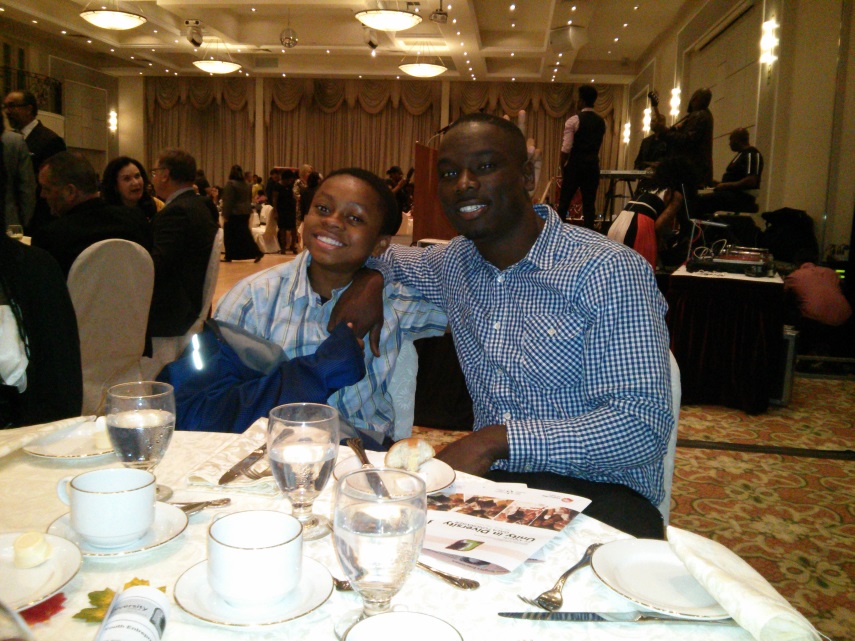 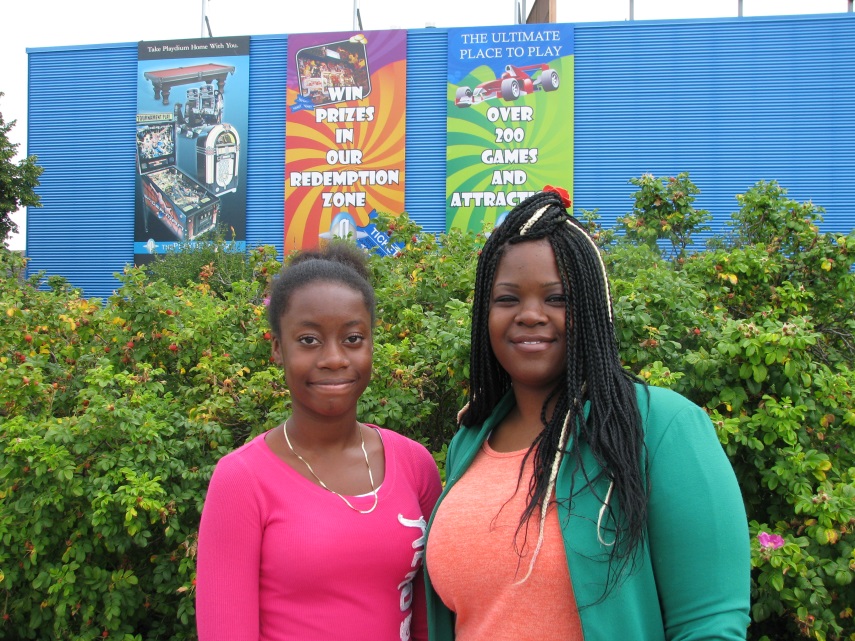 A Need…
Our community speaks…
Roots of Violence Report
Portraits of Peel 2011 – A Community Left Behind

The Black Community Advisory Council speaks…
Programming needed that was proactive and responsive to the needs and issues of black youth

Big Brothers Big Sisters of Peel speaks…
Snapshot of service base
Our Community Mentoring Programs
A Partnership…
BCAC and Big Brothers Big Sisters of Peel

Steering Committee
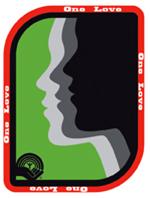 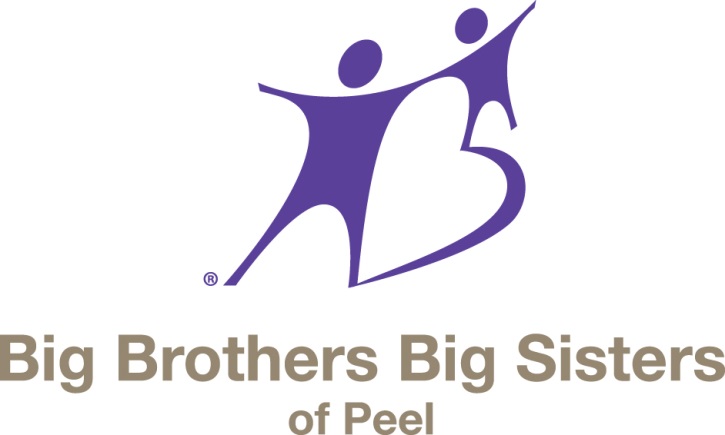 Impact in Action
Program design and implementation
The current landscape
A look ahead
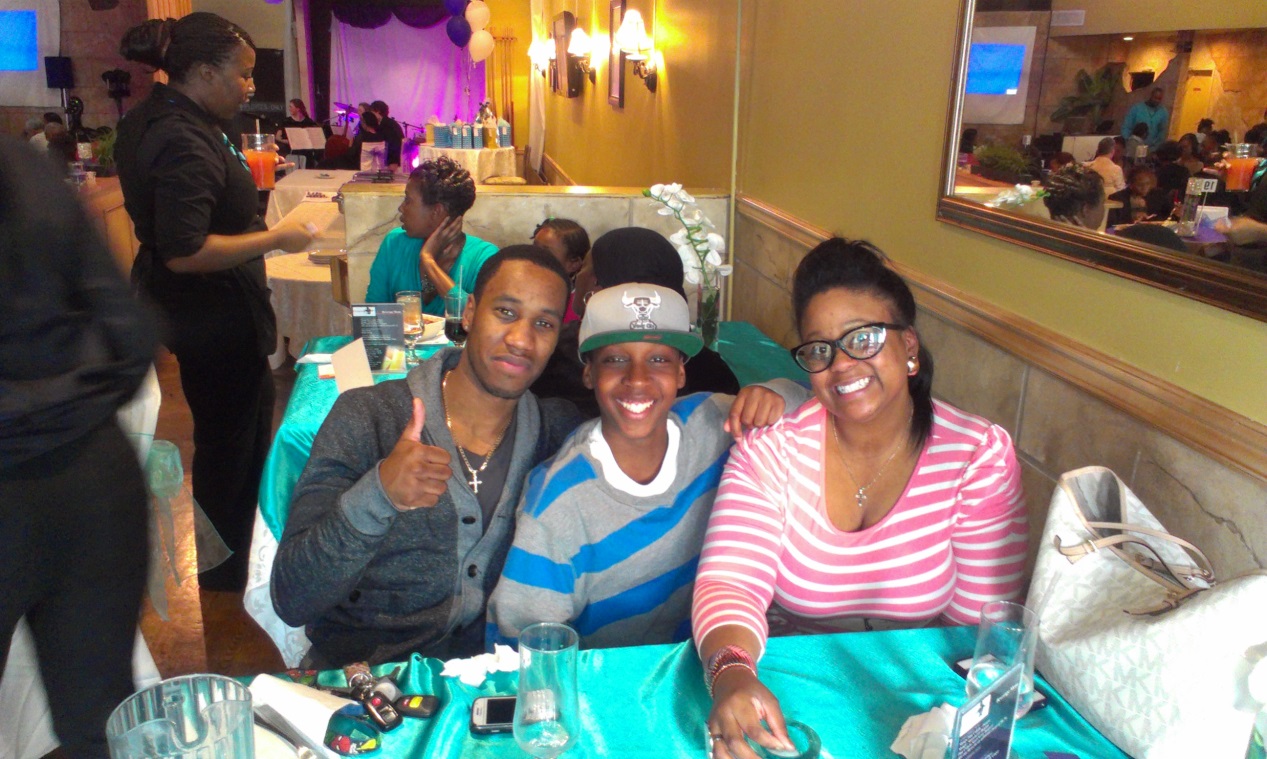 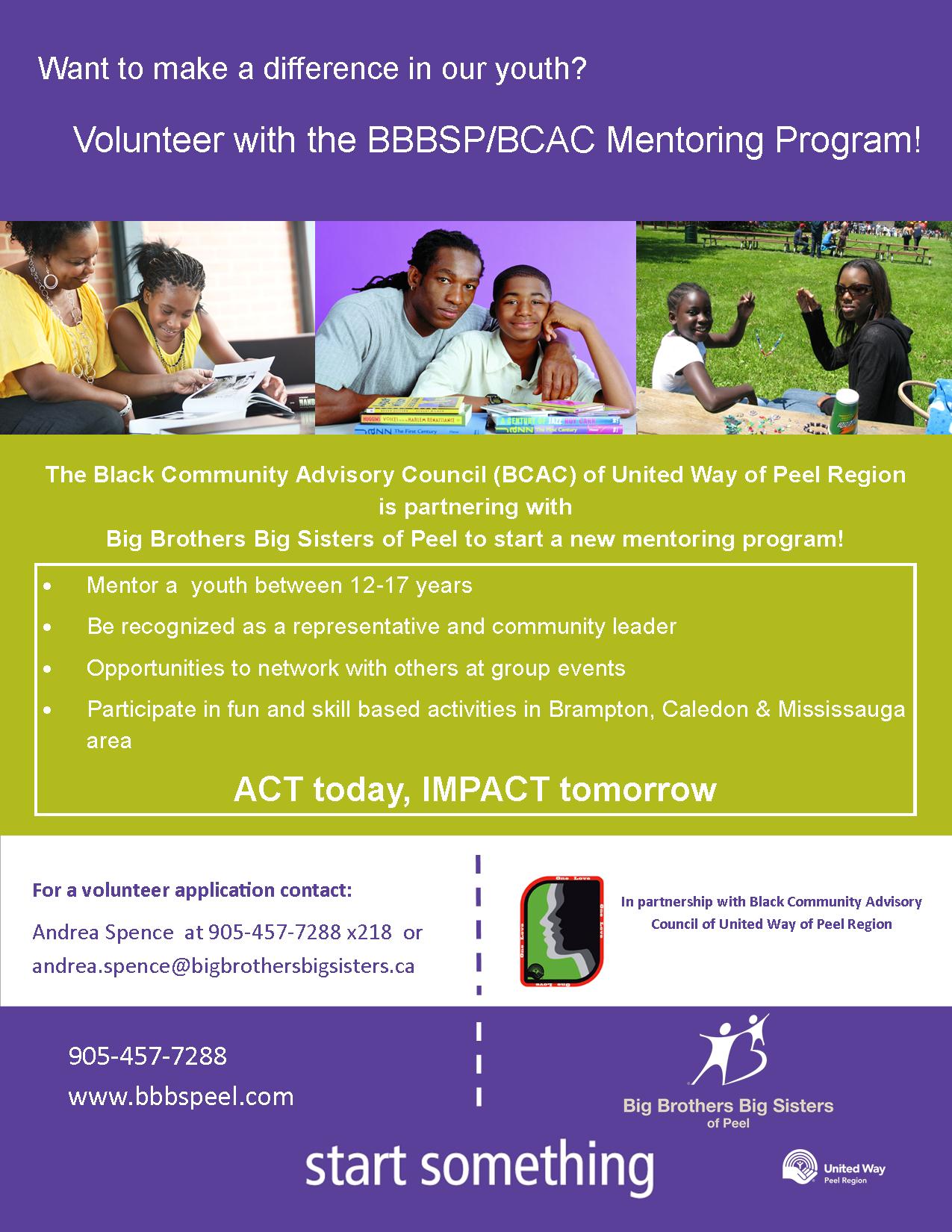 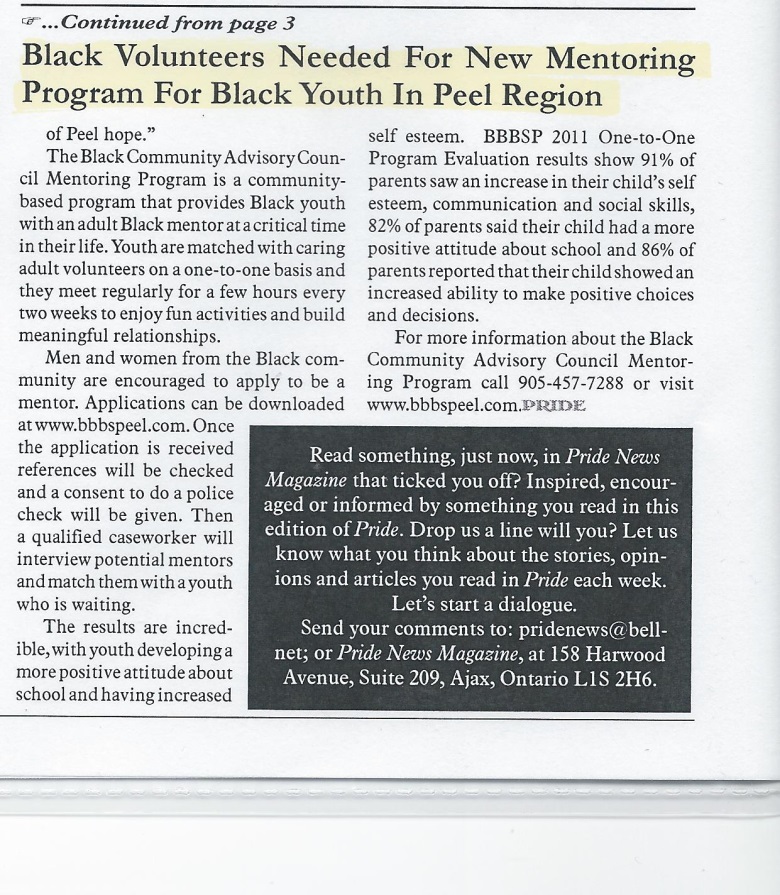 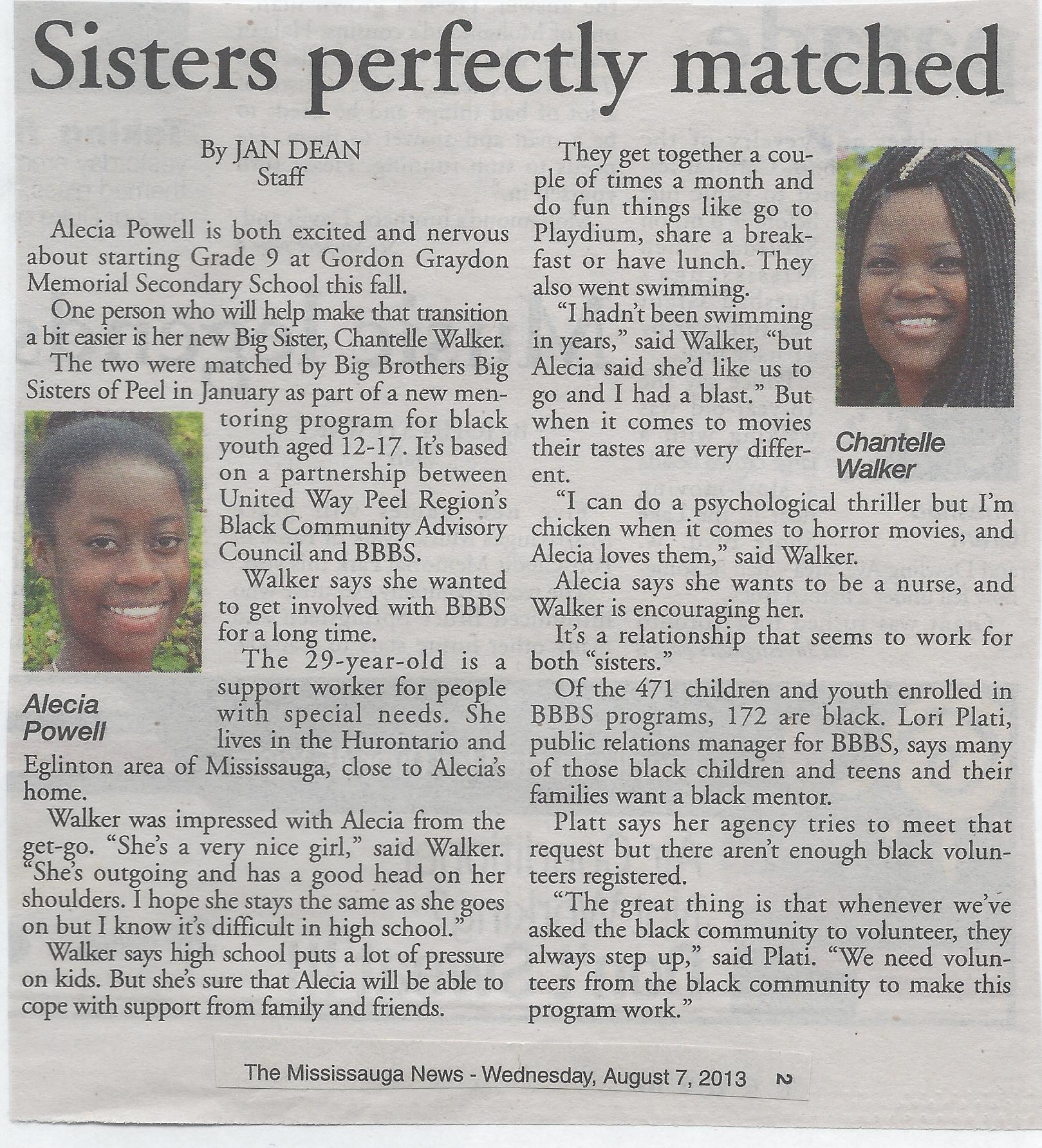 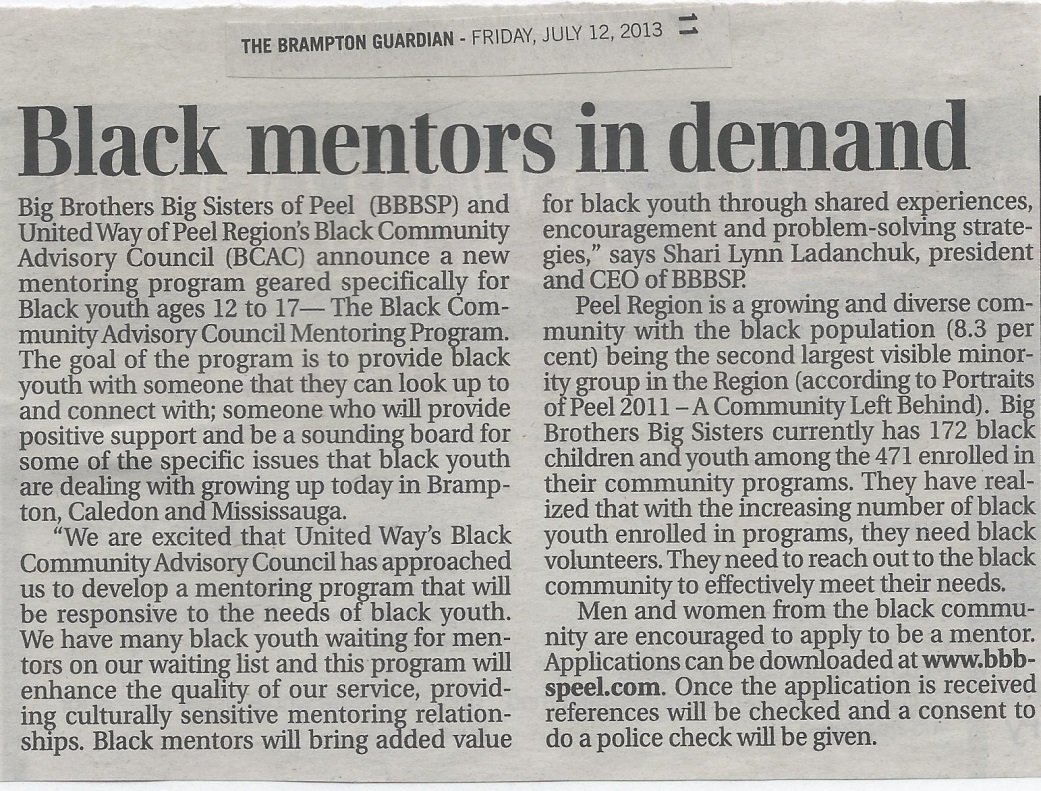 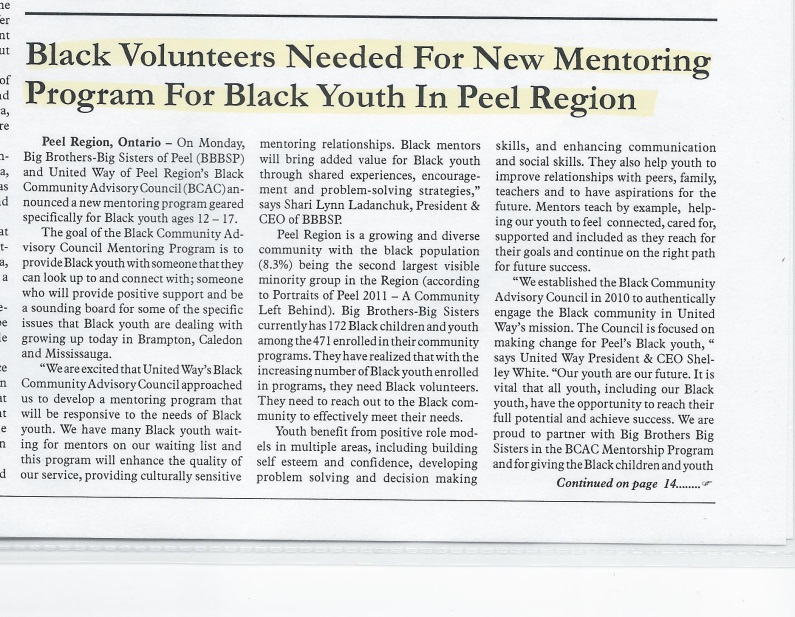